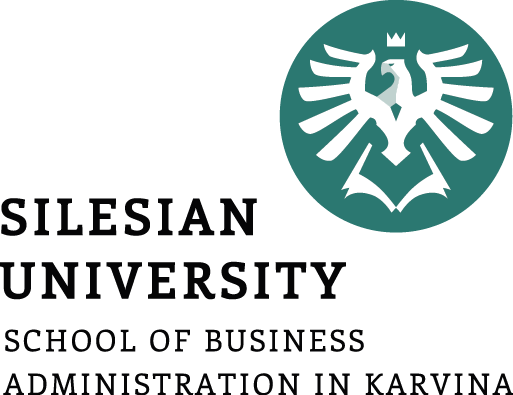 Cizojazyčná příprava AJ 2
Advertising
Janusz Karpeta
Cizojazyčná příprava 2
Outline of the presentation
Vocabulary 
Grammar 
Giving reasons and results
Advertising
Vocabulary
Keywords in advertising:

Above the line promotion – nadlinková reklamní kampaň 
Acquire – získat
Budget – ropočet
Consider – zvažovat, přemýšlet
Consumer - spotřebitel 
Encourage – podpořit, povzbudit
Measure – měřit
Medium – masový sdělovací prostředek
Message – sdělení, hlavní myšlenka
Persuade – přesvědčit
Persuasion - přesvědčování
Product lifecycle – životní cyklus produktu
Reach – dopad, rozsah
Grammar – giving reasons and results
Giving reasons and results in English

In business communications, companies need to inform their customers in certain situations about certain necessary changes they plan to make. 

They use polite phrases for this kind of communication to signal certain upcoming changes, including: 

e.g. as our regular customer, your business is important to us, we hope to continue working with us in the future, thank you for your feedback, your comments are helping us to improve the quality of service.
Grammar – giving reasons and results
They also give the reasons why they justify their forthcoming changes, as follows: 

e.g. due to the economic situation, since the business is not doing well at the moment, owing to lack of interest, due to heavy taxation, as the costs keep rising, since more than ten companies are competitors on the market, because there is a delivery problem. 

Finally, companies also explain the consequences of these changes, most often the following:

e.g. consequently staff are replaced, as a result of recent drop in sales,  therefore we will need to abandon the project.
Advertising
Advertising is defined as any "paid-for method of promotion". 

Advertising is the main form of "above the line promotion". 

Advertising presents or promotes the product to the target audience through a variety of media such as TV, radio, cinema, online, social media and magazines to encourage them to buy.

When deciding which type of advertising to use – known as an advertising medium – a business needs to consider the following factors:

Reach of the media
Nature of the product
Position in product lifecycle
Cost of medium and size of advertising budget 
Online or offline
Advertising
Advertising can also be split into two main types:

Persuasive advertising - this tries to entice the customer to buy the product by informing them of the product benefit

Informative advertising - this gives the customer information. Mostly done by the government (e.g. health campaigns, new welfare benefits)

Sometimes a business will employ an advertising agency to deal with its needs. 

An agency plans, organises and produces advertising campaigns for other businesses.
Conclusion
Keywords in advertising

Grammar – giving reasons and results

Advertising